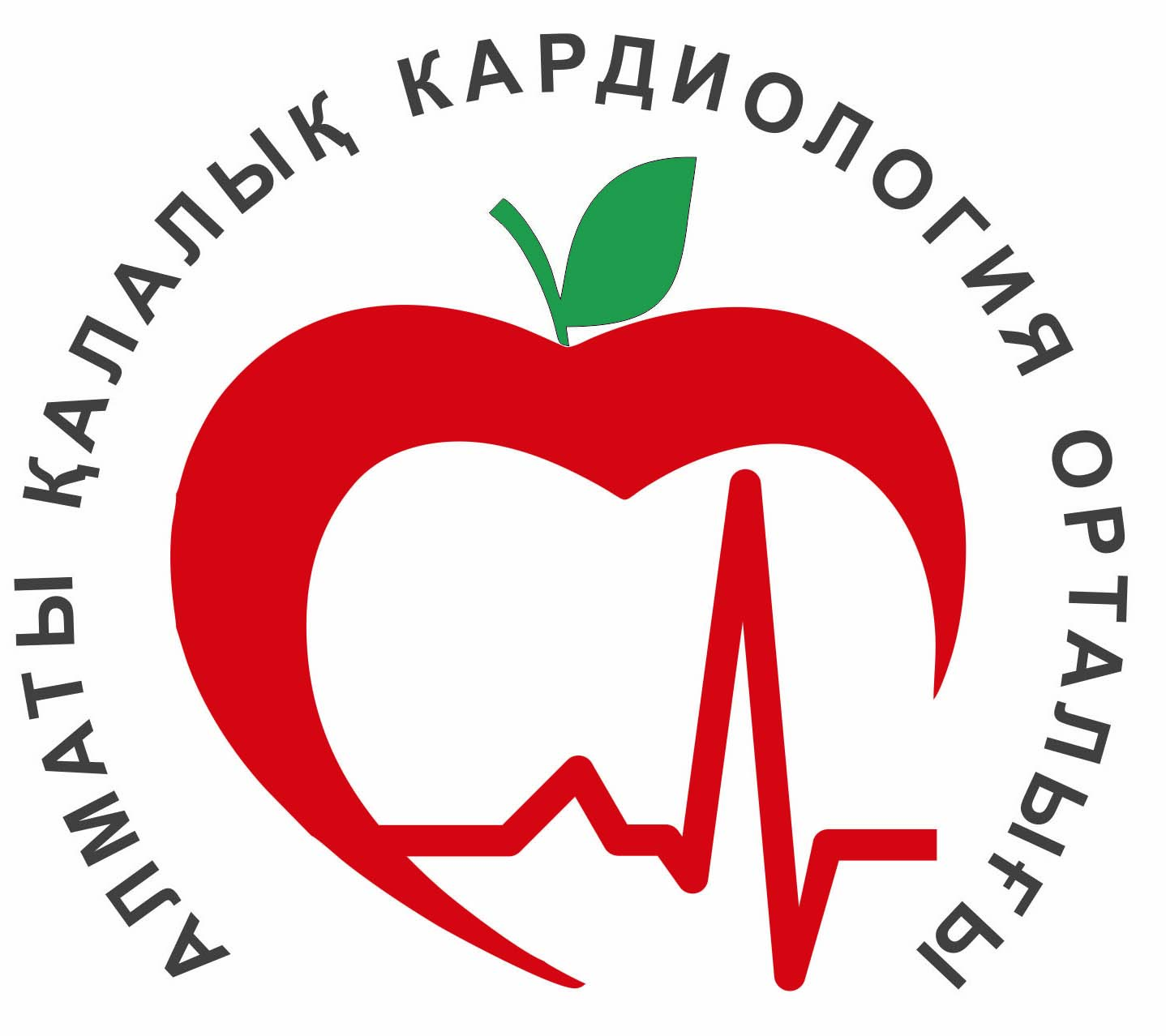 Инновации
Городской кардиологический центр
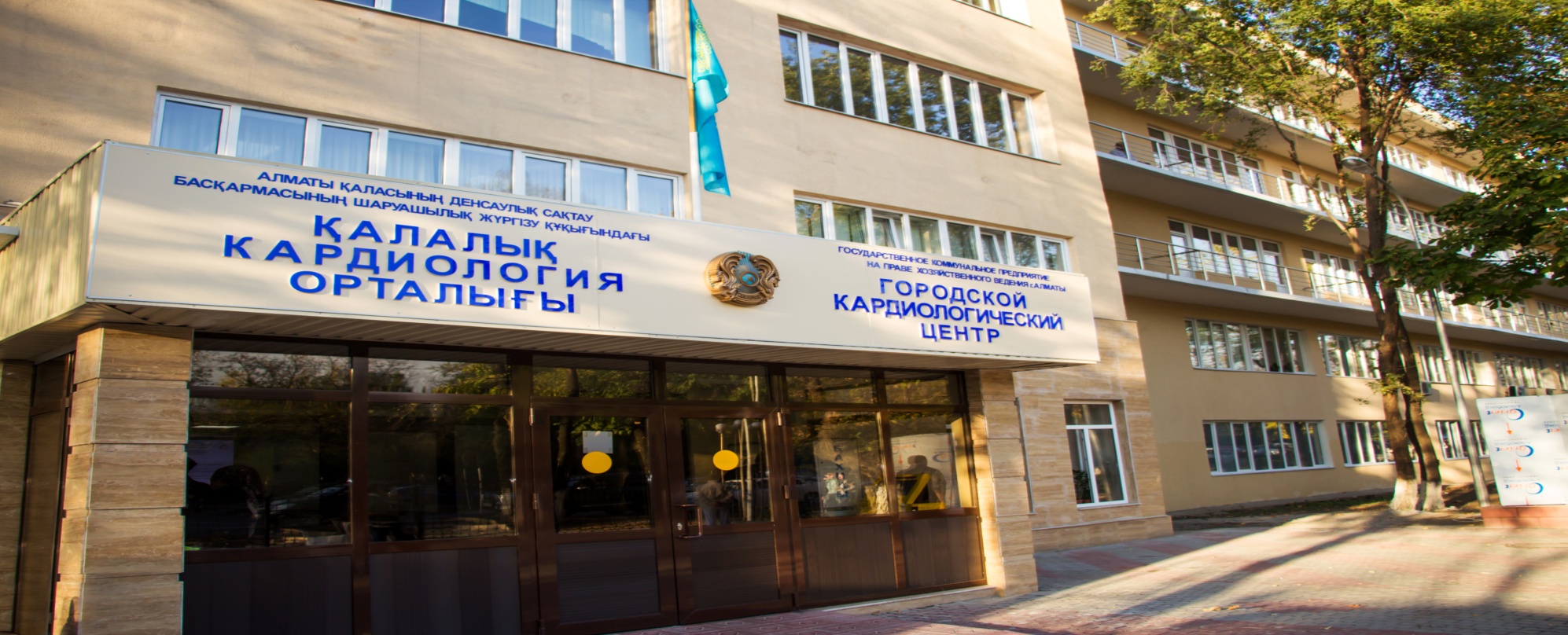 В рамках международных конференций в 2016 году проведены Мастер-классы
по применению самопозиционирующейся системы стентирования Xposition S для ангиопластик артерий с высоким риском и при бифуркационных стентированиях с участием главного внештатного рентгенэндоваскулярного хирурга  г. Минск, Беларусь, кмн, зав. отд. рентгенэндоваскулярной хирургии УЗ «Первая городская клиническая больница» Черноглаз П.Ф.

 по тотальным окклюзиям с привлечением врача Сатору Сумисуджи (Satoru Sumitsuj, MD, FACC, Specially Appointed Associate Professor, Advanced Cardiovascular Therapeutics (Cardiology), Osaka University), Осака, Япония.
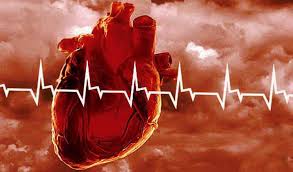 Инновации 2015г.
замена аортального клапана бескаркасным  биологическим протезом 
   корня аорты  «Freestyle», 1 операция;
 имплантации  скаффолдов при хронической  окклюзии и бифуркационных поражениях коронарных сосудов (более 600 операций);
 интервенционное лечение хронических тотальных окклюзионных поражений коронарных артерий (около 10 случаев);
 проведение  объемной эхокардиографии в 3D формате (более 200 исследований).
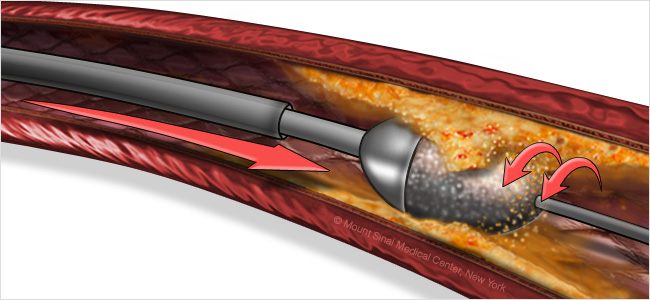 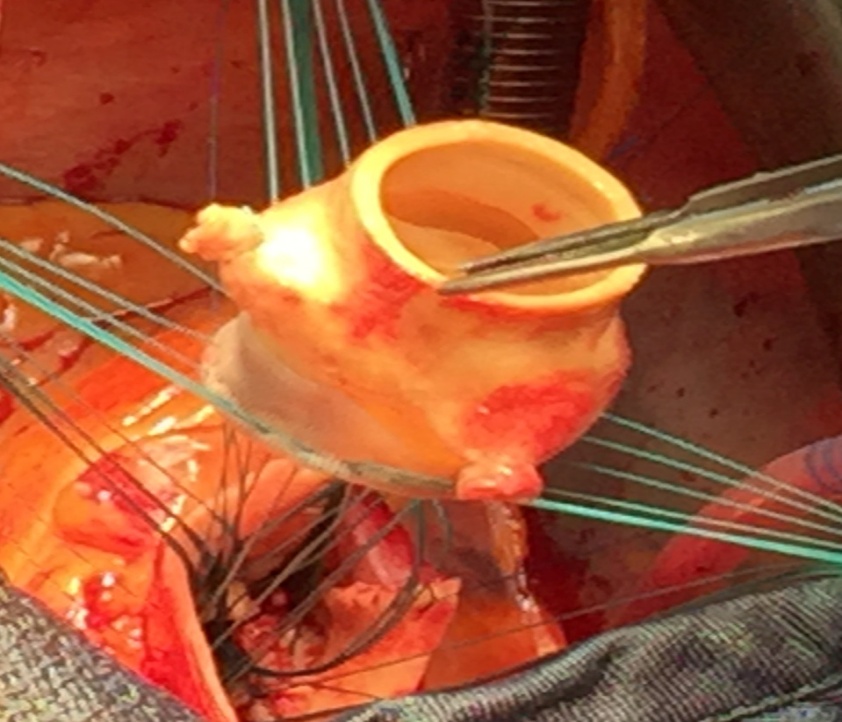 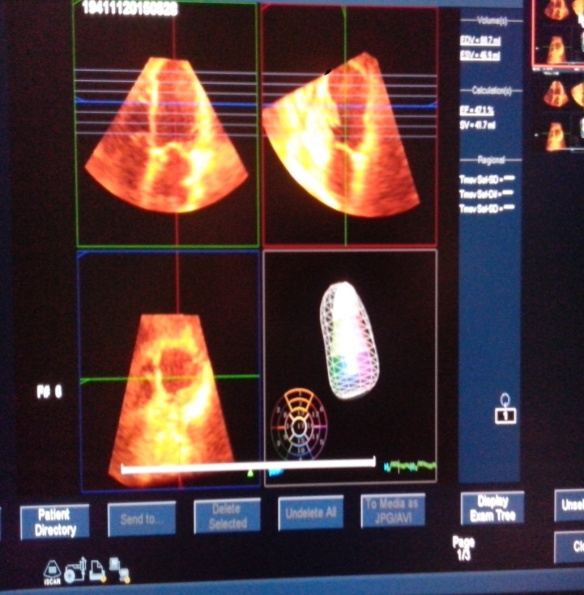 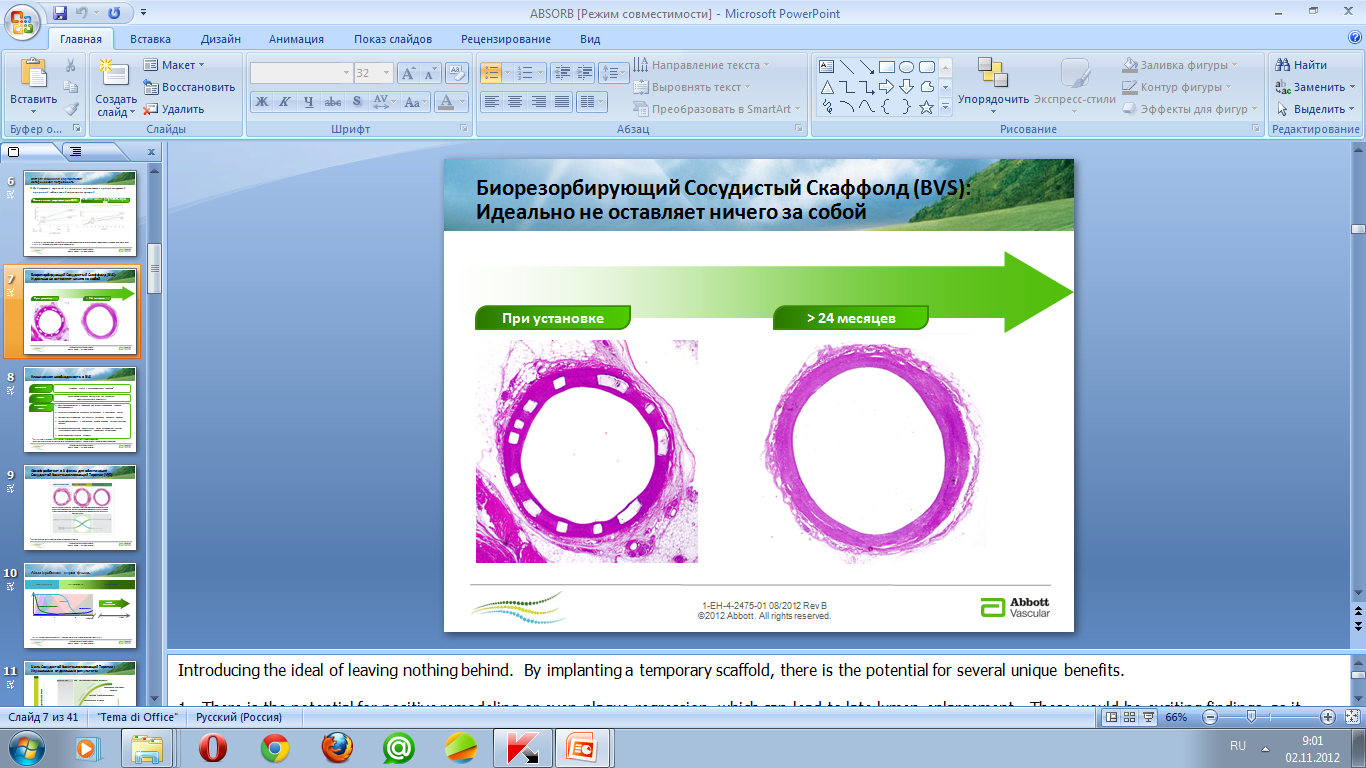 Проведение  эхокардиографии объемной в 3D формате
Высокотехнологичное ультразвуковое исследование, основой которого является построение объемной модели сердца и его структур.
 Позволяет получить трехмерное изображение структур сердца  и детально оценивать имеющиеся нарушения.
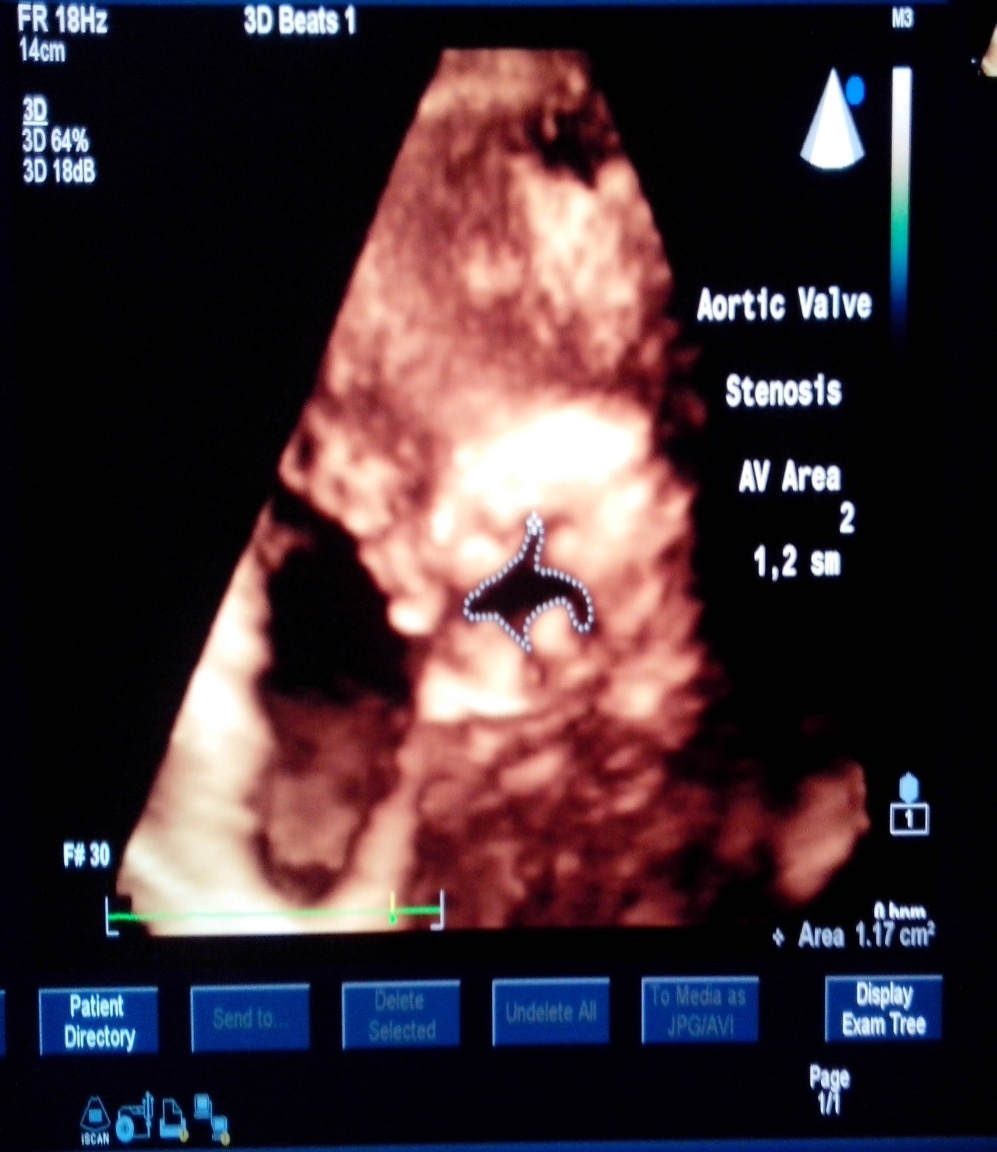 Инновации 2016г.
Миниинвазивные операции аортокоронарного шунтирования через торакотомный доступ с целью добиться ранней реабилитации за счет малой травматичности . Проведены 2 операции.
Интракоронарное введение левосимендана во время операций на открытом сердце пациентам с низкой фракцией сердечного выброса,  3 случая.
Стандартное АКШ
Миниинвазивное АКШ
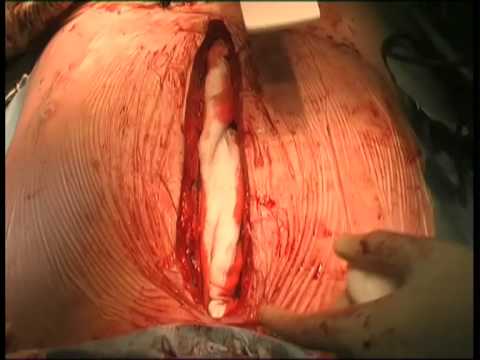 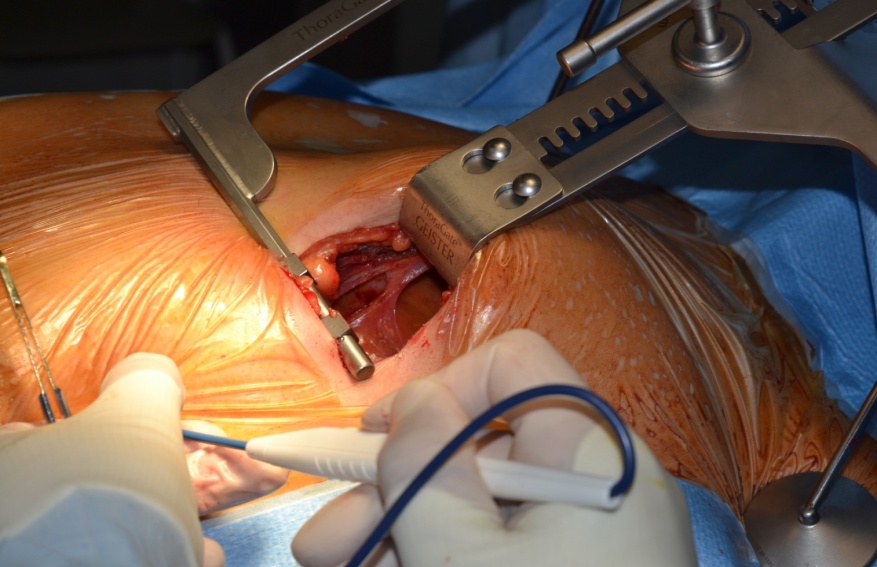 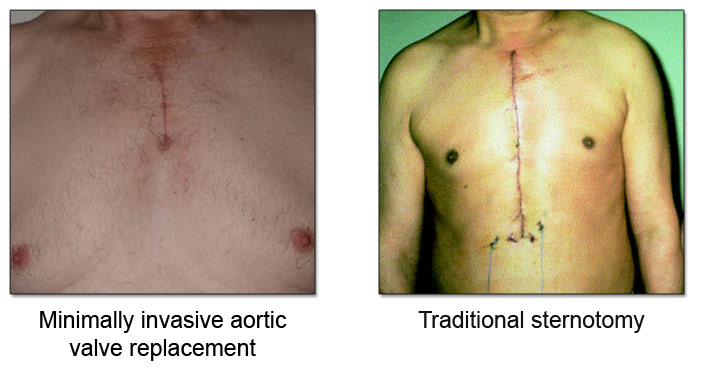 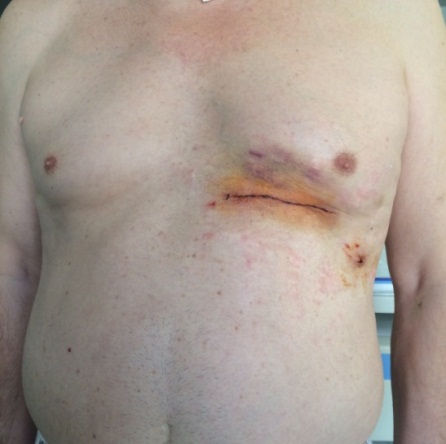 НАШИ ВНЕДРЕНИЯ в кардиологии
1. Алгоритмы диагностики и купирования гипертонических кризов.
2. Алгоритм купирования гипертонических кризов при ОКС, нарушениях ритма, удлинении QT.
3. Алгоритм контроля ЧСС у больных с ХСН.
4. Алгоритм медикаментозного лечения резистентной  артериальной гипертензии.